Тема 2.2. Структура і зміст зовнішньоекономічних контрактів.1. Форма зовнішньоекономічних контрактів.2. Порядок укладання зовнішньоекономічних контрактів. 3. Умови зовнішньоекономічних контрактів. 4. Арбітражне застереження у зовнішньоекономічному контрактів.
1. Форма зовнішньоекономічних контрактів.
Зовнішньоекономічний договір (контракт) – матеріально оформлена угода двох або більше суб’єктів ЗЕД і їхніх іноземних контрагентів, спрямована на встановлення, зміну або припинення їхніх взаємних прав і обов’язків у сфері ЗЕД (ст. 1 Закону “Про ЗЕД”).
Основними актами законодавства України, що регулюють форму, порядок укладання і виконання зовнішньоторговельних договорів (контрактів),є: ГК України, ЦК України, Митний кодекс України, Закон “Про ЗЕД”, закон України “Про регулювання товарообмінних (бартерних) операцій у галузі зовнішньоекономічної діяльності” від 23.12.98 р., Положення про форму зовнішньоекономічних договорів (контрактів) від 06.09.2001 р. № 201.
Серед основних міжнародних джерел, що регулюють питання укладання й виконання зовнішньоекономічних договорів (контрактів), необхідно назвати Віденську конвенцію 1980 р. про договори міжнародної купівлі-продажу товарів, Нью-Йоркську конвенцію про позовну давність в міжнародній купівлі-продажу товарів 1974 р., Європейську конвенцію про зовнішньоторговельний арбітраж 1961 р. та ін.
Зовнішньоекономічний договір (контракт) укладається суб'єктом зовнішньоекономічної діяльності або його представником у простій письмовій формі, якщо інше не передбачено міжнародним договором України чи законом.
Повноваження представника на укладення зовнішньоекономічного договору (контракту) може випливати з доручення, статутних документів, договорів та інших підстав, які не суперечать Закону України "Про зовнішньоекономічну діяльність".
Практика міжнародної торгівлі передбачає чимало видів зовнішньоекономічних контрактів. Серед них основними є:
– Контракт міжнародної купівлі-продажу — договір поставки товару, погоджений і підписаний експортером та імпортером. Обов'язковою умовою Договору купівлі-продажу є перехід права власності на товар від продавця до покупця. Цією умовою він відрізняється від усіх інших видів договорів — орендного, ліцензійного, страхування тощо. Контракт купівлі-продажу є основним засобом регулювання ділових відносин у сфері зовнішньоторговельного обігу, де діє принцип свободи договору. Цей принцип є результатом розвитку ширшого принципу, що діє і в національному законодавстві більшості країн, і у сфері міжнародного права принципу автономії волі. Керуючись цим принципом, суб'єкти ЗЕД самі вирішують, укладати договір, чи ні, з ким його укладати, яким буде його зміст і форма. В окремих випадках форма контракту передбачена правовими актами, а чинність контракту залежить від дотримання цієї форми
– зовнішньоторговельні агентські угоди і їхні підвиди (контракти комісії й доручення);
– контракти, що оформляють операції зустрічної торгівлі (Зустрічні закупки (reciprocal transaction) - це операції, при яких продавець бере зобов'язання зустрічно придбати товари або продукцію у країни покупця. Така покупка не обов'язково може бути здійснена у самого партнера по даній угоді, може бути обумовлена покупка товарів у третьої особи, з якою будуть здійснені взаєморозрахунки у місцевій валюті.)
– операції, що передбачають участь продавця в реалізації товару, запропонованого покупцем (зустрічні закупівлі, авансові закупівлі, угоди типу “світч” (Змістом угод типу "світч" є передача експортером своїх зобов'язань із зустрічної закупівлі третій стороні, як правило, спеціалізованій торговій фірмі. Мета цих операцій: 1. Звільнити експортера віл необхідності реалізації непотрібних йому товарів, які йдуть за зустрічною закупкою. 2. Збалансування торгівлі між двома країнами, які мають двосторонні клірингові угоди. Таким чином, операції типу "світч" - це чисто фінансові реекспортні операції, зміст яких полягає у звільненні фірми від створення власного збутового підрозділу для реалізації товарів, які не відповідають її основному профілю. Операції типу "світч" не е самостійною формою торгівлі, і тому вони застосовуються у поєднанні з іншими операціями зустрічної торгівлі (крім бартерної) ,рамкові угоди, угоди типу “офсет” (або джентльменська угода Ці угоди не передбачають юридичного оформлення, тобто це свого роду "джентльменські" угоди. Це означає, що хоча угоди такого роду не містять зобов'язання експортера, яке має законну силу відносно зустрічної закупівлі, вони передбачають, що експортер згоден купувати товари в імпортера у невстановленій кількості, причому ця частка відносно експортної поставки часто перевищує 100%. Набір товар, які поставляються за цими угодами, не є довільним. Угоди типу "офсет" зв'язані із дороговартісними урядовими програмами закупівель військової техніки, літаків, обладнання для атомних станцій.), угоди позитивної зустрічної торгівлі й ін.);
– операції промислового співробітництва;
– контракти міжнародного перевезення вантажів (пасажирів);
2. Порядок укладання зовнішньоекономічних контрактів.

Укладання зовнішньоекономічного договору (контракту) – це найважливіший елемент зовнішньоекономічної операції, це залежить від того, що саме контракт регламентує умови зовнішньоекономічної операції, її права і обов’язки сторін, а також їх відповідальність в разі невиконання договірних умов. Положення про укладення, істотних умов і форми договору визначені статтями 638 – 647 Цивільного кодексу України. Зовнішньоекономічний договір (контракт) укладається суб'єктом зовнішньоекономічної діяльності або його представником у простій письмовій або в електронній формі, якщо інше не передбачено міжнародним договором України чи законом. У разі експорту послуг (крім транспортних) зовнішньоекономічний договір (контракт) може укладатися шляхом прийняття публічної пропозиції про угоду (оферти) або шляхом обміну електронними повідомленнями, або в інший спосіб, зокрема шляхом виставлення рахунка (інвойсу), у тому числі в електронному вигляді, за надані послуги.  (ч.2 ст.6 Закону України "Про зовнішньоекономічну діяльність"). Ч.3 ст. 31 Закону України “Про міжнародне приватне право” встановлює, що зовнішньоекономічний договір, якщо хоча б однією стороною є громадянин України або юридична особа України, укладається у формі, передбаченій законом, незалежно від місця його укладення, якщо інше не встановлено міжнародним договором України.
Умови зовнішньоекономічного контракту
Зміст договору складає:
Умови (пункти), визначені на розсуд сторін і погоджені ними.
Умови, які є обов’язковими відповідно до актів цивільного законодавства.
Дo 07.08.2020 зовнішньоекономічні договори, контракти повинні були відповідати вимогам Наказу Мінекономіки та євроінтеграції від 09 вересня 2001 poкy зa № 201 «Пpo затвердження Положення пpo фopмy зовнішньоекономічних договорів (контрактів)» Пpoтe цeй документ втратив чинність. Іншого документу, який би встановлював вимоги до ЗЕД-дoгoворів, пoки нe пpийнятo. Пpoтe, пpи укладенні таких контрактів особливу увагу звертайте на наступне:
Найменування договору (договір купівлі-продажу, надання послуг, поставки тощо), його номер, а також дата укладення контракту.
Преамбула. Тут зазначаються повні найменування сторін ЗЕД-операції (згідно з відповідними реєстрами) із зазначенням країни, а також скорочене найменування сторін («Замовник», «Продавець», «Постачальник» тощо), уповноважена особа від імені якої укладається ЗЕД-контракт, найменування установчих або інших документів, на підставі яких діють установчі органи управління або представники контрагентів при укладенні ЗЕД-контракту.
Предмет ЗЕД-контракту. Тут зазначається, які товари (роботи, послуги) або інші обєкти цивільних прав, що один з контрагентів повинен поставити (здійснити) іншому, із зазначенням точного найменування, марки, зміст послуги або кінцевого результату роботи чи завершеного об’єкта. Якщо товар (роботи, послуги) потребує детальнішої характеристики або номенклатура товарів (роботи, послуги) є значною, то такі дані можуть зазначатися у додатку або специфікації і мають бути невід’ємною частиною ЗЕД-контракту, про що зазначається у тексті самого договору.
Ціна і загальна вартість. Тут зазначається ціна за одиницю виміру товару, а також загальна вартість товару (роботи, послуги), крім випадків, коли ціни розраховуються за формулою, і валюта контракту. Якщо поставляються товари різної якості та асортименту, ціна зазначається окремо за одиницю товару кожного сорту, виду, марки.
Умови платежів. Умови про валюту платежу, способи, порядок і строки грошових або інших розрахунків та гарантії виконання сторонами зобов’язань з оплати. Також може зазначатися, на підставі яких документів здійснюється оплата, передплата та за чий рахунок здійснюється оплата комісій банків (Постанова Кабінету Міністрів України і Національного банку України від 21.06.1995 року №444 "Про типові платіжні умови зовнішньоекономічних договорів (контрактів) і типові форми захисних застережень до зовнішньоекономічних договорів (контрактів), які передбачають розрахунки в іноземній валюті").
Термін дії договору. Може бути безстроковий, тобто до повного виконання сторонами зобов’язань за договором, або з фіксованою датою завершення дії контракту
Реквізити сторін. Зазначається місце знаходження або місце проживання сторін (адреса, населений пункт, країна), повні поштові і платіжні реквізити контрагентів договору.
Підписи уповноважених осіб та відбиток печатки (за її наявності).
3. Умови зовнішньоекономічних контрактів.
До умов, які повинні бути передбачені в договорі або контракті (якщо сторони такого договору (контракту) не погодилися про інше щодо викладення умов договору і така домовленість не позбавляє договір предмета, об'єкта, мети та інших істотних умов, без погодження яких сторонами договір може вважатися таким, що неукладений, або його може бути визнано недійсним внаслідок недодержання форми згідно з чинним законодавством України), відносяться:
Назва, номер договору (контракту), дата та місце його укладення.
Преамбула.
Предмет договору (контракту).
Кількість та якість товару (обсяги виконання робіт, надання послуг).
Базисні умови поставки товарів (приймання-здавання виконаних робіт або послуг).
Ціна та загальна вартість договору (контракту).
Умови платежів.
Умови приймання-здавання товару (робіт, послуг).
Упаковка та маркування.
Форс-мажорні обставини.
Санкції та рекламації.
Урегулювання спорів у судовому порядку.
Місцезнаходження (місце проживання), поштові та платіжні реквізити сторін.
За домовленістю сторін у договорі (контракті) можуть визначатися додаткові умови: страхування, гарантії якості, умови залучення субвиконавців договору (контракту), агентів, перевізників, визначення норм навантаження (розвантаження), умови передачі технічної документації на товар, збереження торгових марок, порядок сплати податків, митних зборів, різного роду захисні застереження, з якого моменту договір (контракт) починає діяти, кількість підписаних примірників договору (контракту), можливість та порядок унесення змін до договору (контракту) та ін.
Сторони зовнішньоекономічного договору
Сторонами зовнішньоекономічного договору (контракту) є суб'єкти, які мають бути здатними до укладання договору (контракту) відповідно до законів України або закону місця укладання договору (контракту).
Відповідно до статті 3 Закону України "Про зовнішньоекономічну діяльність" суб'єктами зовнішньоекономічної діяльності в Україні є:
фізичні особи - громадяни України, іноземні громадяни та особи без громадянства, які мають цивільну правоздатність і дієздатність згідно з законами України і постійно проживають на території України;
юридичні особи, зареєстровані як такі в Україні і які мають постійне місцезнаходження на території України (підприємства, організації та об'єднання всіх видів, включаючи акціонерні та інші види господарських товариств, асоціації, спілки, концерни, консорціуми, торговельні доми, посередницькі та консультаційні фірми, кооперативи , кредитно-фінансові установи, міжнародні об'єднання, організації та інші), в тому числі юридичні особи, майно та / або капітал яких повністю у власності іноземних суб'єктів господарської діяльності;
об'єднання фізичних, юридичних, фізичних і юридичних осіб, які не є юридичними особами згідно з законами України, але які мають постійне місцезнаходження на території України і яким цивільно-правовими законами України не заборонено здійснювати господарську діяльність;
структурні одиниці іноземних суб'єктів господарської діяльності, які не є юридичними особами згідно з законами України (філії, відділення тощо), але мають постійне місцезнаходження на території України;
спільні підприємства за участю суб'єктів господарської діяльності України та іноземних суб'єктів господарської діяльності, зареєстровані як такі в Україні і які мають постійне місцезнаходження на території України;
державні замовники з державного оборонного замовлення;
інші суб'єкти господарської діяльності, передбачені законами України.
Зовнішньоекономічний договір (контракт), укладений резидентом України, повинен бути складений двома мовами: державною мовою України і мовою другої сторони контракту. Виконувати цю вимогу закону потрібно незалежно від того, яке право сторони вибрали для свого договору.
Права та обов'язки сторін
Відповідно до статей 627 і 628 Цивільного кодексу України сторони є вільними в укладенні договору, виборі контрагента та визначенні умов договору з урахуванням вимог цього Кодексу, інших актів цивільного законодавства, звичаїв ділового обороту, вимог розумності та справедливості.
Суб'єкти зовнішньоекономічної діяльності при складанні тексту зовнішньоекономічного договору (контракту) мають право використовувати відомі міжнародні звичаї, рекомендації, правила міжнародних органів та організацій, якщо це не заборонено прямо та у виключній формі цим та іншими законами України.
Характеристика Міжнародних правил інтерпретації комерційних термінів
Правила ІНКОТЕРМС відомі в усьому світі і широко застосовуються в практиці міжнародної торгівлі. Правила видаються Міжнародною торговою палатою. Вони визначають умови доставлення товарів та ділять обов’язки, ризики та витрати, пов’язані з перевезенням та доставленням товарів між продавцем та покупцем. Ці правила стандартизують та уточнюють ключові терміни в міжнародній торгівлі, роблячи процес взаємодії між сторонами угоди більш прозорим та передбачуваним. Для торгівлі B2B (торгівлі між бізнесами) Інкотермс мають особливе значення. Під час укладання міжнародних угод часто виникають різні невизначеності, пов’язані з тим, хто і в який момент відповідає за товар, хто платить за перевезення, страхування, мита та інші витрати. Інкотермс допомагає врегулювати всі ці моменти, надаючи стандартний набір умов, зрозумілих для бізнес-спільноти всього світу.
Застосування Правил ІНКОТЕРМС спрощує складання і погодження договорів, сприяє однаковому розумінню і тлумаченню контрагентами різних країн умов поставки, оскільки вони застосовуються в зовнішньоекономічній діяльності суб’єктами господарювання більшості країн світу.
Інкотермс можуть застосовувати лише та виключно для договорів постачання товарів, які мають матеріальну форму і можуть переміщуватись в просторі (Інкотермс Офіційні правила тлумачення торговельних термінів Міжнародної торгової палати).
4. Арбітражне застереження у зовнішньоекономічному контрактів.
Арбітражна угода виконує низку важливих функцій. Зокрема, вона є доказом згоди сторін на передачу спорів до арбітражу, встановлює компетенцію арбітражного суду на розгляд певного спору між сторонами та водночас виключає можливість розгляду цього спору державним судом, а також наділяє арбітрів повноваженнями на розгляд та остаточне вирішення спору і визначає обсяг таких повноважень.
Закон України «Про міжнародний комерційний арбітраж» виходить з визнання корисності арбітражу (третейського суду) як методу, що широко застосовується для вирішення спорів, які виникають у сфері міжнародної торгівлі, і необхідності комплексного врегулювання міжнародного комерційного арбітражу в законодавчому порядку; враховує положення про такий арбітраж, які є в міжнародних договорах України, а також в типовому законі, прийнятому в 1985 році Комісією ООН з права міжнародної торгівлі і схваленому Генеральною Асамблеєю ООН для можливого використання державами у своєму законодавстві.
Отже, арбітражна угода в розумінні Закону –  це угода сторін про передачу до арбітражу спорів, які можуть виникнути між ними у зв’язку з договірними та іншими правовідносинами.
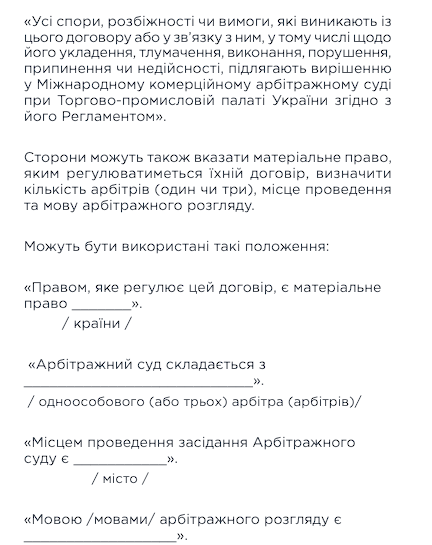 У свою чергу, арбітражне застереження – це угода сторін про арбітражний порядок вирішення спорів, яка прямо включена в контракт і є його складовою. Підписант арбітражного застереження повинен бути уповноважений на вчинення саме такого правочину.
Арбітражна угода укладається в письмовій формі у вигляді арбітражного застереження в договорі або окремої угоди підписаної сторонами. Така угода може бути укладена шляхом обміну листами, електронними повідомленнями, повідомленнями по телетайпу, телеграфу або з використанням інших засобів електрозв’язку, що забезпечують її фіксацію. Крім того, допускається укладення арбітражної угоди шляхом обміну позовною заявою та відзивом на позов, в яких одна із сторін стверджує наявність угоди, а інша проти цього не заперечує; або ж шляхом письмового посилання на документ, що містить арбітражне застереження, за умови, що це посилання робить вказане застереження частиною угоди.
Загалом, арбітражна угода може мати місце у вигляді окремої угоди, однак, як правило, викладається у вигляді арбітражного застереження в основному договорі. Особливістю арбітражної угоди є те, що вона обов’язкова для її сторін і сторони не можуть ухилитися від передачі спору на розгляд третейського суду.
Зміст арбітражної угоди складають умови, які стосуються різних аспектів розгляду спорів міжнародним комерційним арбітражем. Чітке юридичне формулювання умов арбітражної угоди дає змогу точно встановити наявність волевиявлення сторін на розгляд спору у міжнародному комерційному арбітражі, визначити арбітражний орган, компетентний розглядати спір, уникнути оспорювання компетенції арбітражу, а також уникнути проблем із виконанням арбітражного рішення.
Вітчизняним суб'єктам зовнішньоекономічної діяльності слід порекомендувати підписання арбітражного застереження, що передбачає вирішення спорів у Міжнародному комерційному арбітражному суді або Морській арбітражній комісії при Торгово-промисловій  палаті України. Сформована практика показує, що процедура розгляду справ саме в цьому суді не є складною або дорогою, та забезпечує належний захист українських резидентів.